Modello di diagramma a spina di pesce a 6 punti in formato PowerPoint
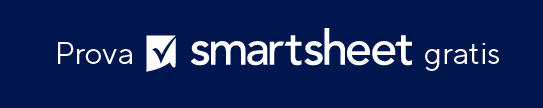 Quando utilizzare questo modello: questo modello a spina di pesce aiuta a presentare dati complessi in un formato facilmente comprensibile. È possibile suddividere un problema centrale in sei categorie o cause, riassumere dettagli importanti e coinvolgere il pubblico in un dialogo strutturato di risoluzione dei problemi. 
  
Caratteristiche importanti del modello: un design chiaro e spazioso assicura che ogni blocco di testo sia leggibile e distinto. Il formato a sei sezioni consente una presentazione dei contenuti organizzata e dettagliata. Ogni sezione offre spazio per elaborare singole cause o categorie con un chiaro collegamento alla questione principale.
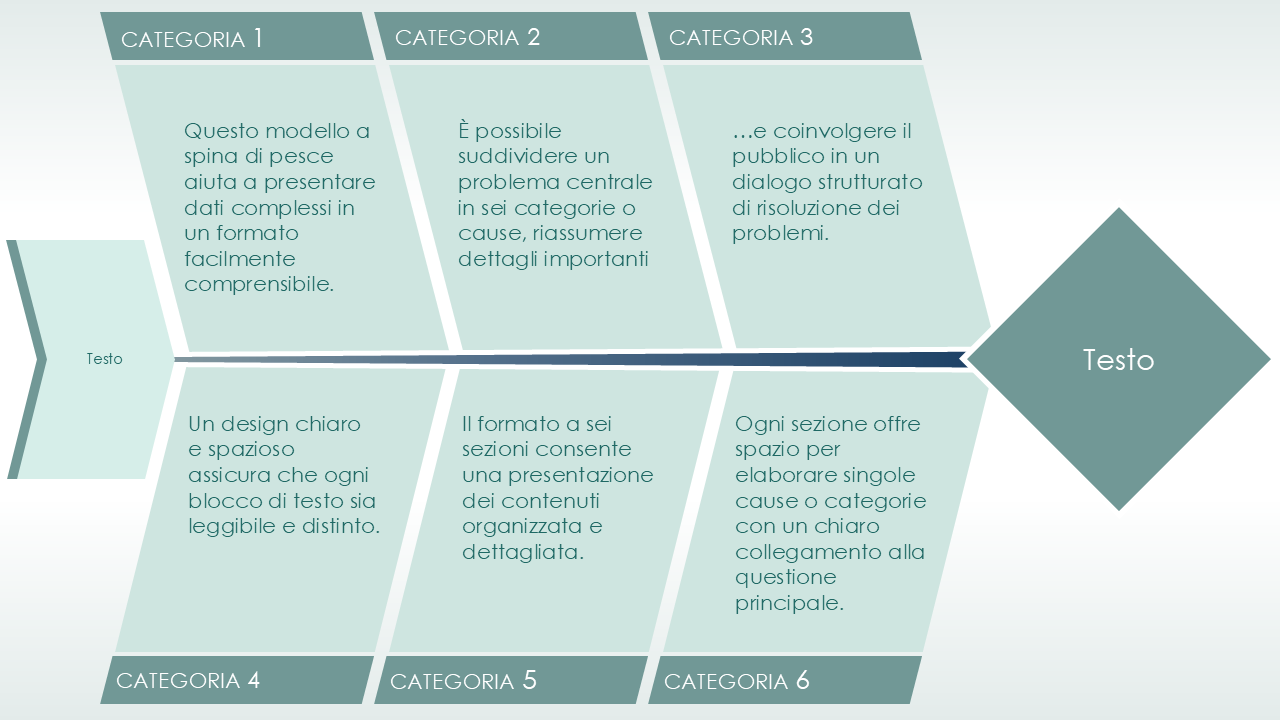 CATEGORIA 1
CATEGORIA 2
CATEGORIA 3
Questo modello a spina di pesce aiuta a presentare dati complessi in un formato facilmente comprensibile.
È possibile suddividere un problema centrale in sei categorie o cause, riassumere dettagli importanti
…e coinvolgere il pubblico in un dialogo strutturato di risoluzione dei problemi.
Testo
Testo
Ogni sezione offre spazio per elaborare singole cause o categorie con un chiaro collegamento alla questione principale.
Il formato a sei sezioni consente una presentazione dei contenuti organizzata e dettagliata.
Un design chiaro e spazioso assicura che ogni blocco di testo sia leggibile e distinto.
CATEGORIA 4
CATEGORIA 5
CATEGORIA 6
CATEGORIA 1
CATEGORIA 2
CATEGORIA 3
Testo
Testo
Testo
Testo
Testo
Testo
Testo
Testo
CATEGORIA 4
CATEGORIA 5
CATEGORIA 6